Corso di Economia A.A. 2022_2023UTE_Università della Terza Età «Cardinale Giovanni Colombo»“La figura dell’Amministratore di Condominio”
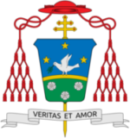 Prof. Alan Vukelic
1
Milano, 2 Marzo 2023
Il Condominio_Definizione e quando necessario nominare l’Amministratore
L'art. 2 lett. F del decreto legislativo n. 104 del 2014 definisce il condominio come “edificio con almeno due unità immobiliari, di proprietà in via esclusiva di soggetti che sono anche comproprietari delle parti comuni”
 Quindi qualsiasi edificio con due unità abitative distinte e con aree in comune rientra nella definizione di condominio
All'interno di questa variegata categoria, che in Italia coinvolge oltre 12 milioni di edifici, di questi circa 900 mila edifici in Italia sono registrati all’Agenzia delle Entrate come condomini e hanno il codice fiscale.
I condomini con più di 8 unità abitative devono, per Legge, dotarsi di un codice fiscale e nominare un Amministratore di Condominio
2
L’Amministratore di Condominio_Criterio di scelta dello stesso
Non sempre la scelta del più economico risulta esser la migliore per il Condominio;
Non sempre un Amministratore che gestisce molti Stabili è un Amministratore migliore di un altro che ne gestisce un numero minore;
Non sempre un Amministratore che è titolare di un «Grande Studio» risulta essere un Amministratore migliore di un altro titolare di uno studio più piccolo;
Chiedere referenze ad altri Amministrati di altri Stabili;
Chiedere almeno 4/5 preventivi da altrettanti studi di Amministrazioni condominiali, prima di scegliere un nuovo Amministratore di Condominio;
 Scegliere sempre un Amministratore di Condominio appartenente ad una delle «sigle di settore» – es. ANACI.
3
L’Amministratore di Condominio_Criterio di scelta dei fornitori da parte dell’Amministratore
In molti casi l’Amministratore sceglie i fornitori del condominio per conto dei Condomini senza richiedere il parere degli stessi;
Evitare che accada quanto al punto precedente e richiedere che per ogni tipo di fornitore sia richiesta la votazione in Assemblea, quindi la scelta ricada sempre sui condomini stessi;
Rispetto al punto precedente pretendere di scegliere almeno sui servizi più importanti: Assicurazioni, Energia/ GAS (soprattutto quando il GAS è centralizzato), Spurghi e Pulizie;
Chiedere sempre 3/4 preventivi all’Amministratore da parte di società diverse tra loro, per ogni servizio, rispetto al quale si deve decidere l’assegnazione del fornitore;
Rispetto al punto precedente, importante richiedere offerte qualitativamente diverse tra loro cosi da evitare che l’Amministratore porti in Assemblea le cosiddette «offerte d’appoggio».
4
L’Amministratore di Condominio_Stop cessione del credito e sconto in fattura_SUPERBONUS
Vi sono tre situazioni distinte:
Chi ha avviato i lavori con deposito CILA-S ante 25 Novembre 2022 e può usufruire della detrazione del 110% e dello sconto in fattura;
Chi ha depositato la CILA-S dopo il 25 Novembre 2022 e non ha ancora avviato i lavori e può usufruire della detrazione declassata al 90% e dello sconto in fattura;
Chi alla data del 17 febbraio 2023 non ha ancora depositato la CILA-S, pur potendo usufruire delle detrazioni vigenti (90%), non può avere lo sconto in fattura.
5
L’Amministratore di Condominio_Andamento PUN_Prezzo Unico Nazionale_Calo Gennaio 2023
6
GRAZIE PER L’ATTENZIONE!
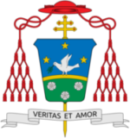 7